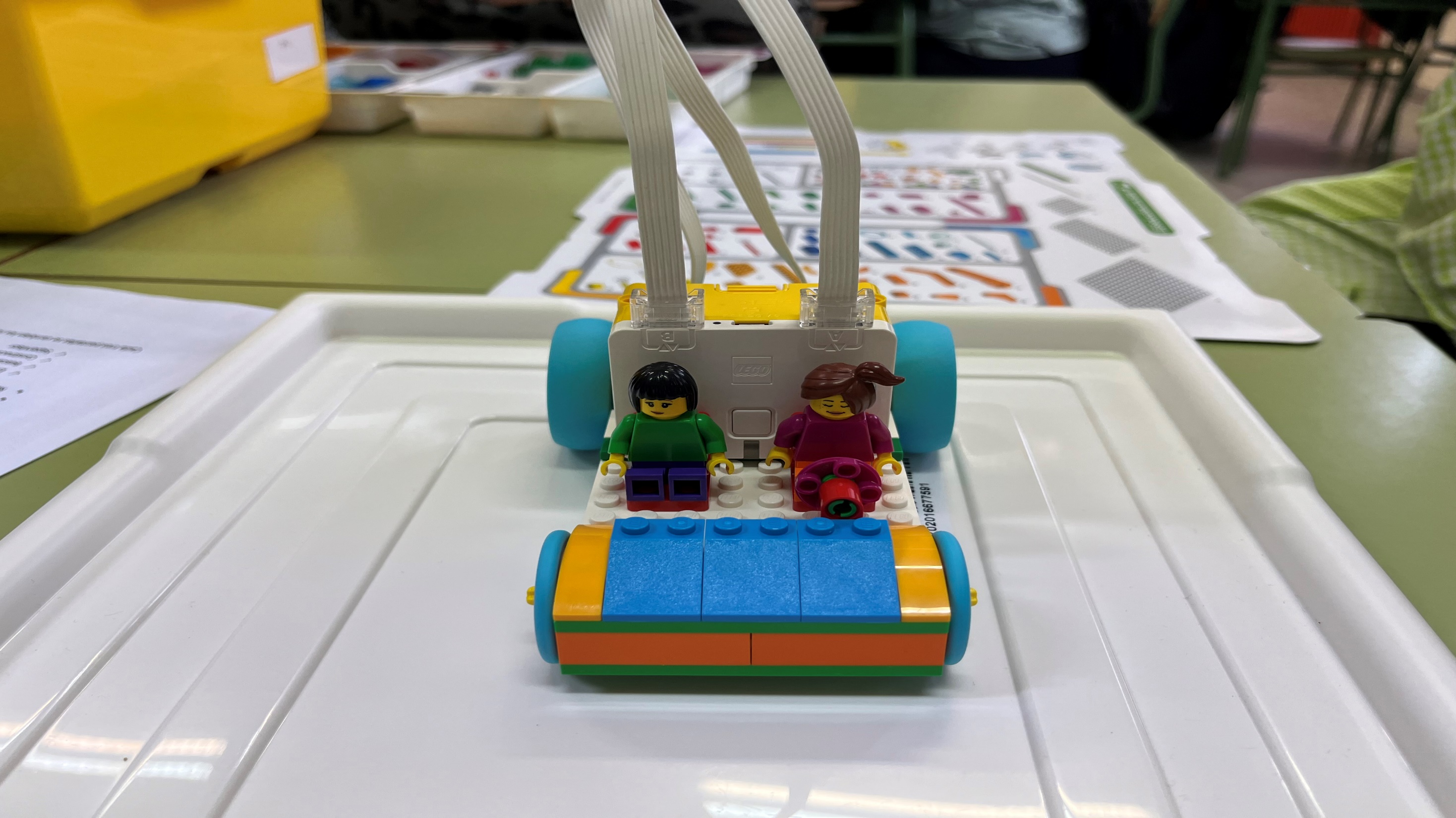 PROYECTO DE ROBÓTICA Y PROGRAMACIÓN
CEIP La Villa (Cuellar)
Resumen de la experiencia
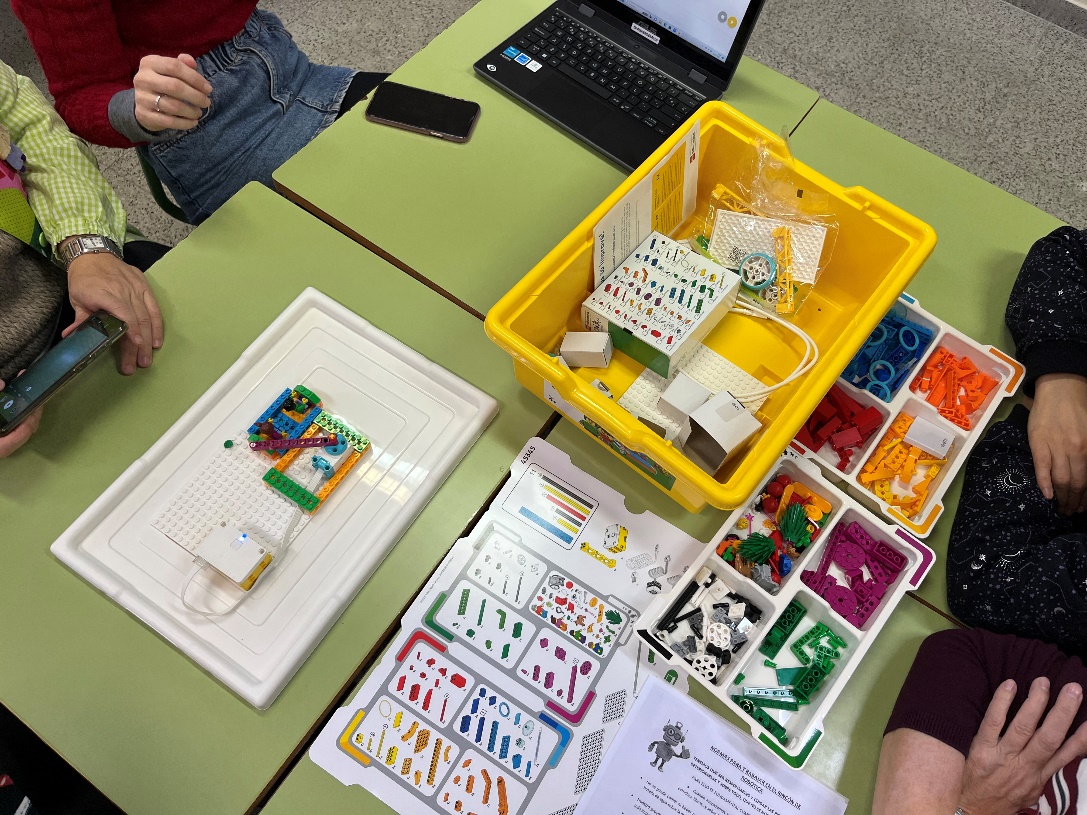 Seminario de Robótica del CEIP La Villa, una experiencia de aprendizaje fantástica y que estamos deseando que esto continúe el próximo año. 
A continuación, vamos a ir exponiendo la formación realizada y los diferentes proyectos llevados a cabo en este tiempo, con una breve explicación de los mismos. ¡Comenzamos!
2
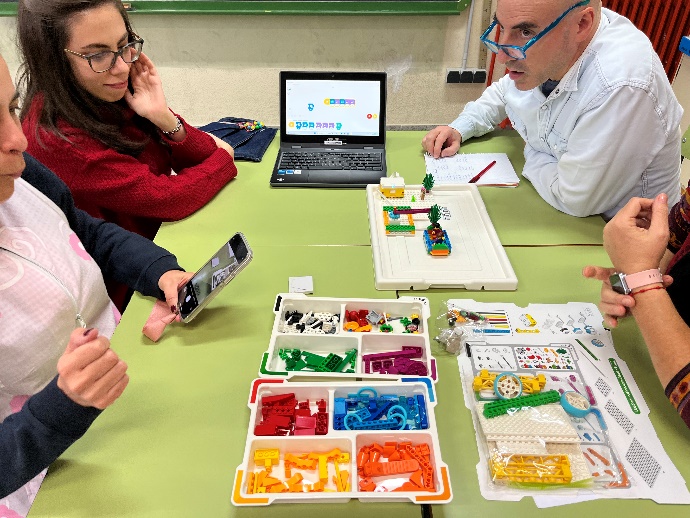 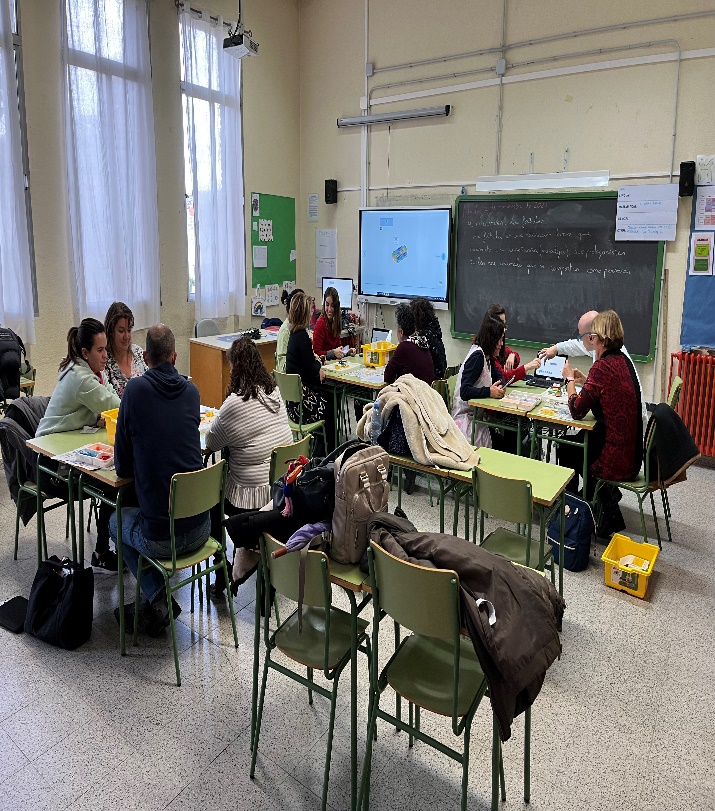 FORMACIÓN DEL PROFESORADO
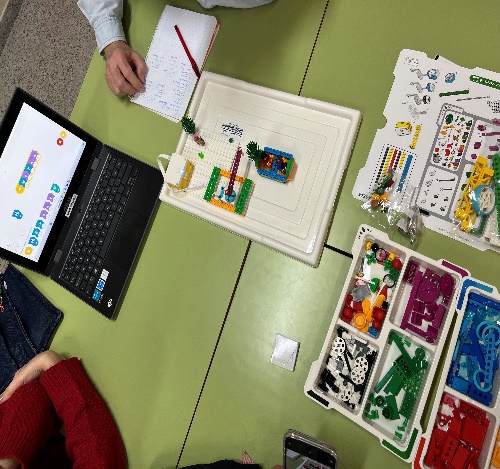 Algunas de las sesiones de formación que se llevaron a cabo con el profesorado del centro.
Sample Footer Text
3
NORMAS DE TRABAJO
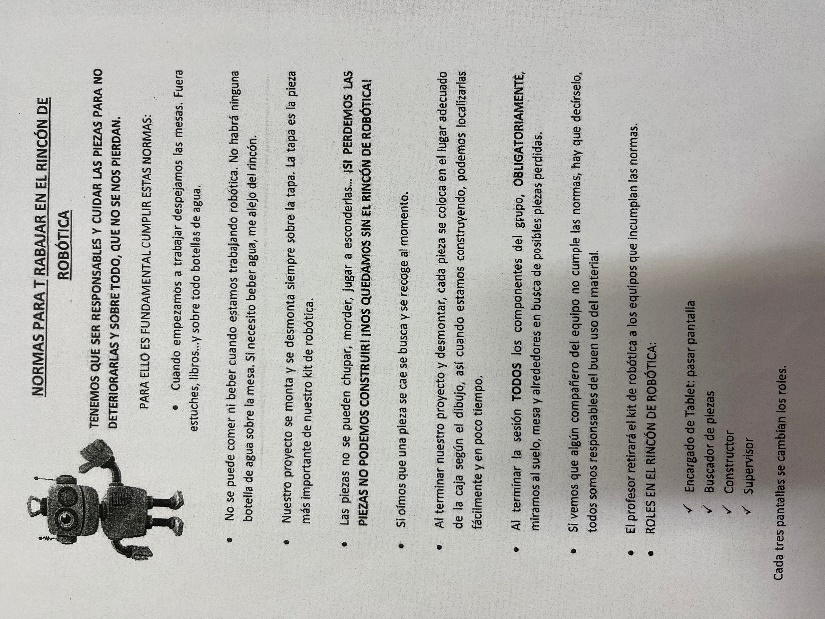 Explicación de unas normas ha seguir siempre que se trabaje con esta herramienta.
4
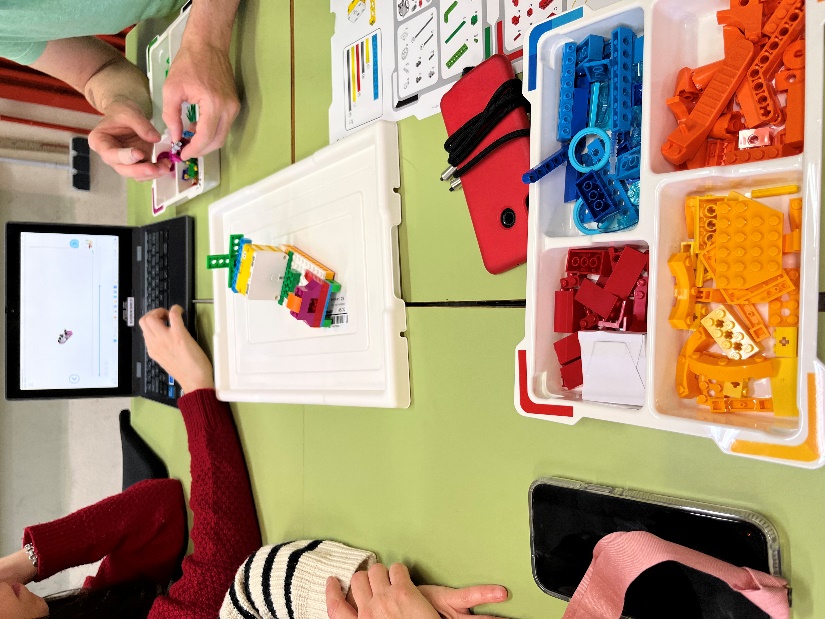 Trabajo cooperativo
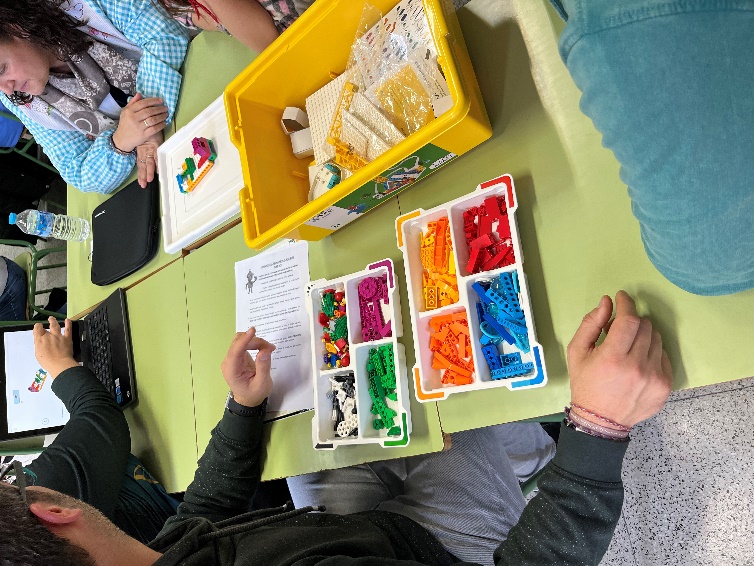 Se destaca la importancia de trabajar de manera cooperativa puesto que la propia herramienta invita a ello. Explicación de los roles y metodología de trabajo.
5
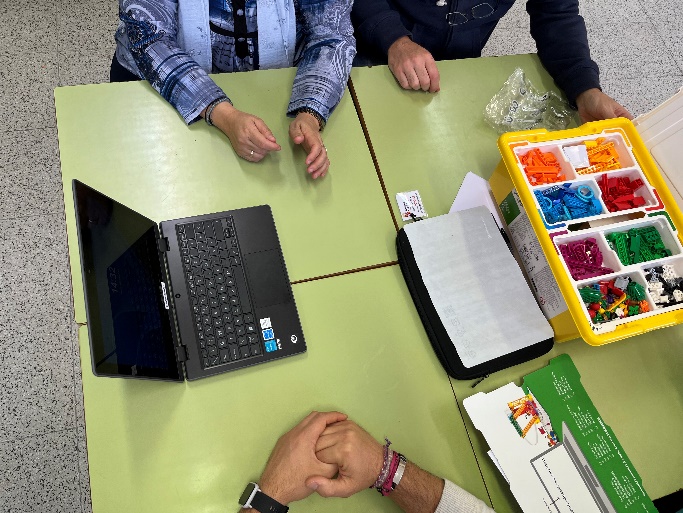 PROYECTOs de INICIACIÓN A LA ROBÓTICA
Se realizó una sesión formativa en la que se trabajaron diferentes proyectos de introducción a la robótica. En ellos pudimos comprobar el funcionamiento de los diferentes instrumentos del maletín (fuente de alimentación, luz, sensor de color…), así como de la aplicación Lego Spike.
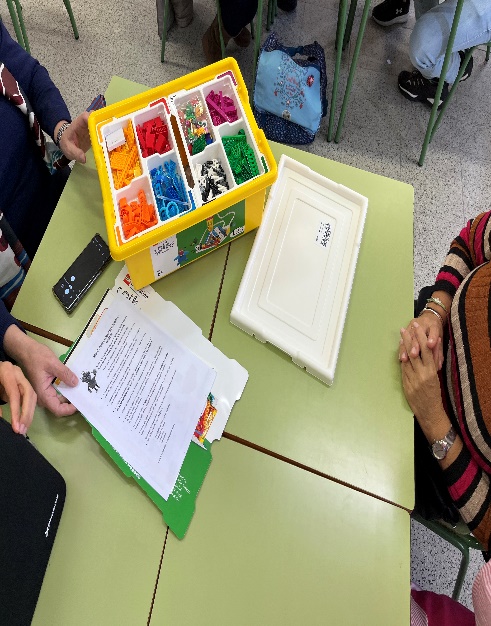 6
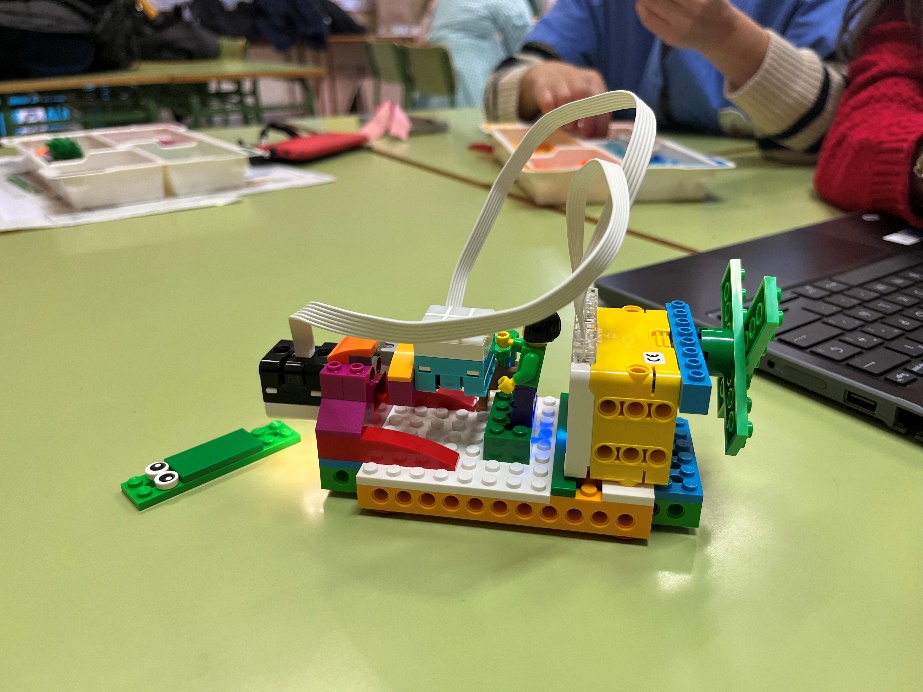 Proyectos para primer ciclo
En estas sesiones, una vez se habían interiorizado las normas, se fueron cambiando los roles de trabajo.
Introducción al lenguaje de programación con retos sencillos.
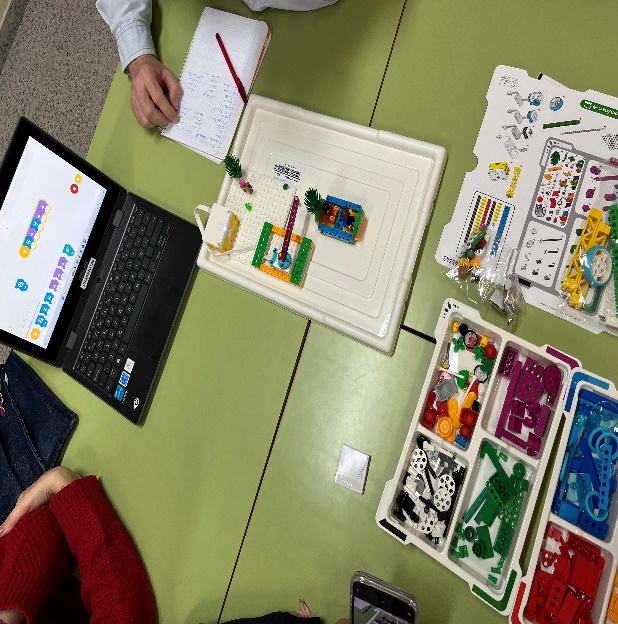 7
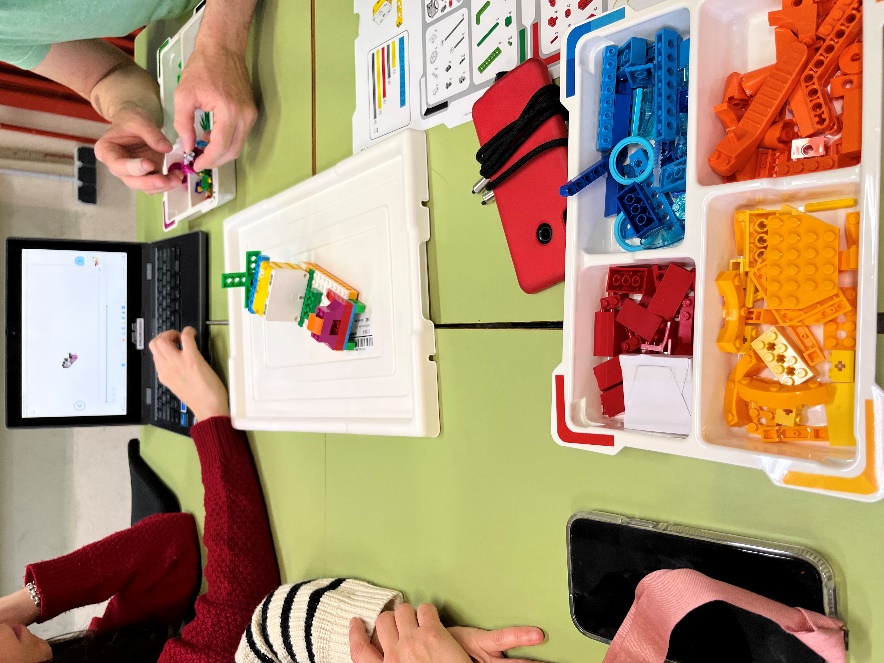 Proyectos segundo y tercer ciclo
Con estos proyectos se intentó complicar un poco el trabajo al profesorado, aumentando el tiempo de construcción asó como el nivel en cuanto al lenguaje de programación.
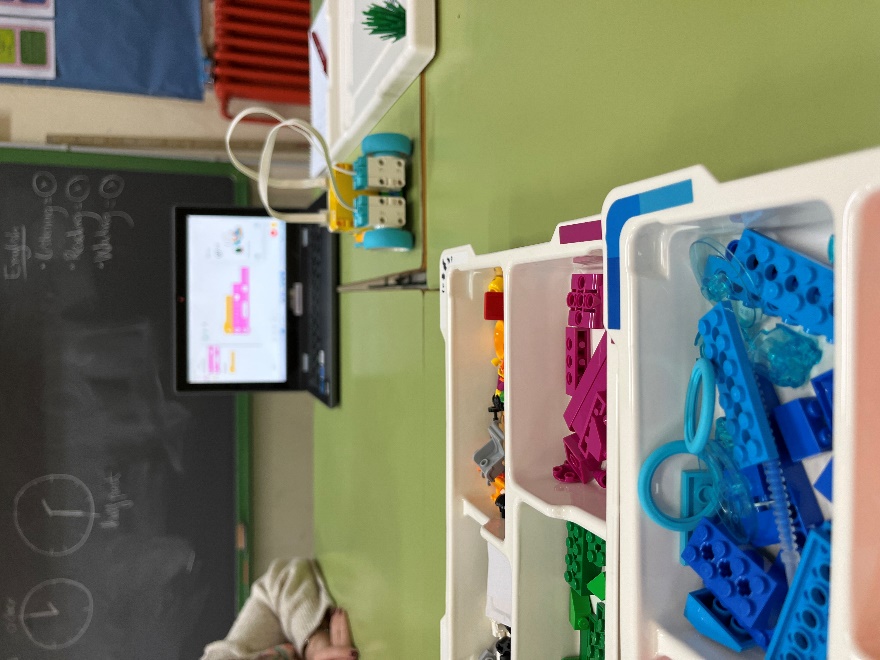 8
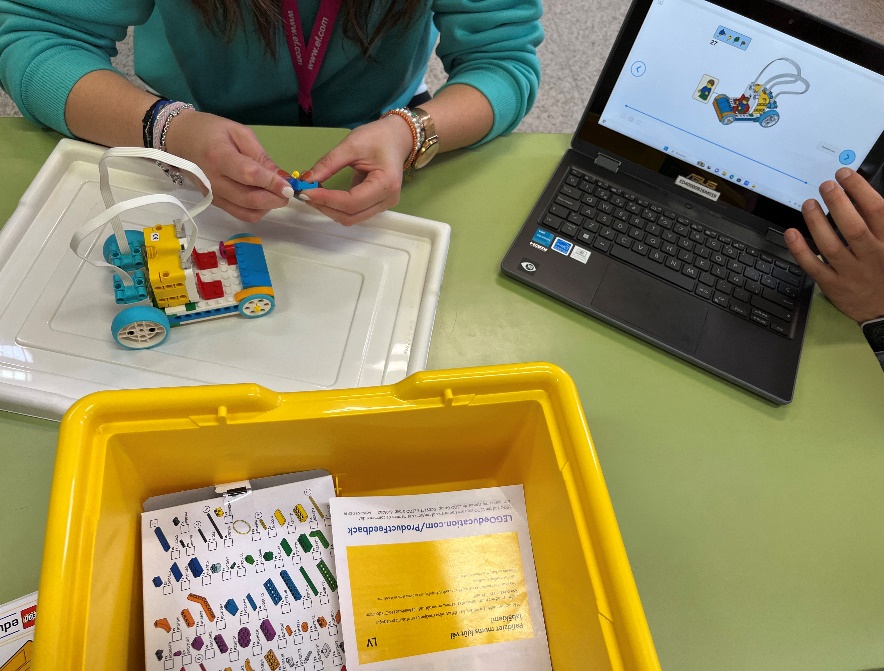 Aplicación al aula
En las últimas sesiones de formación se trabajaron aspectos relacionados con la aplicación de la robótica y el lenguaje de programación al aula. Para ello se utilizaron diferentes proyectos donde destacamos aquellos relacionados con la movilidad y los relacionados con la interacción directa con el robot.
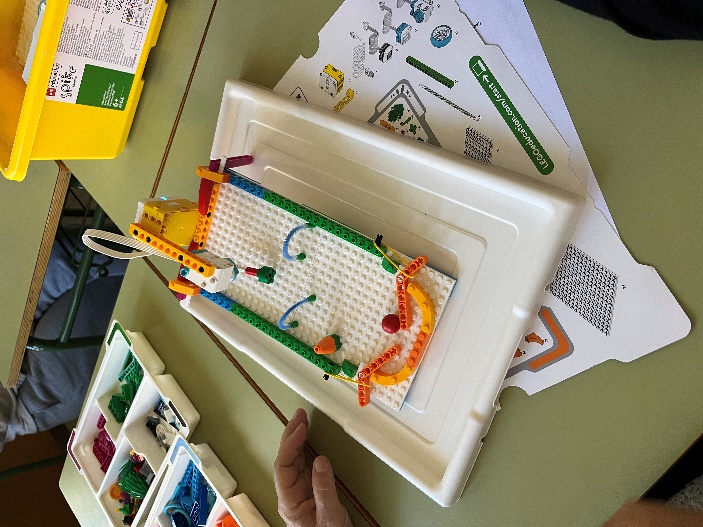 conclusión
A modo de conclusión, podemos señalar el enorme potencial que tiene en educación esta herramienta, no solo por la motivación e interés que despierta en el alumnado sino por la capacidad que tiene de poder adaptarse prácticamente a cualquier contenido. 
Tanto para nosotros como para los niños, está siendo muy enriquecedor. Uno de los aspectos que nos parece importante destacar es el trabajo cooperativo. Creemos que se trata de una metodología de trabajo muy enriquecedora para el alumnado y esta herramienta de LEGO facilita mucho este tipo de trabajo.
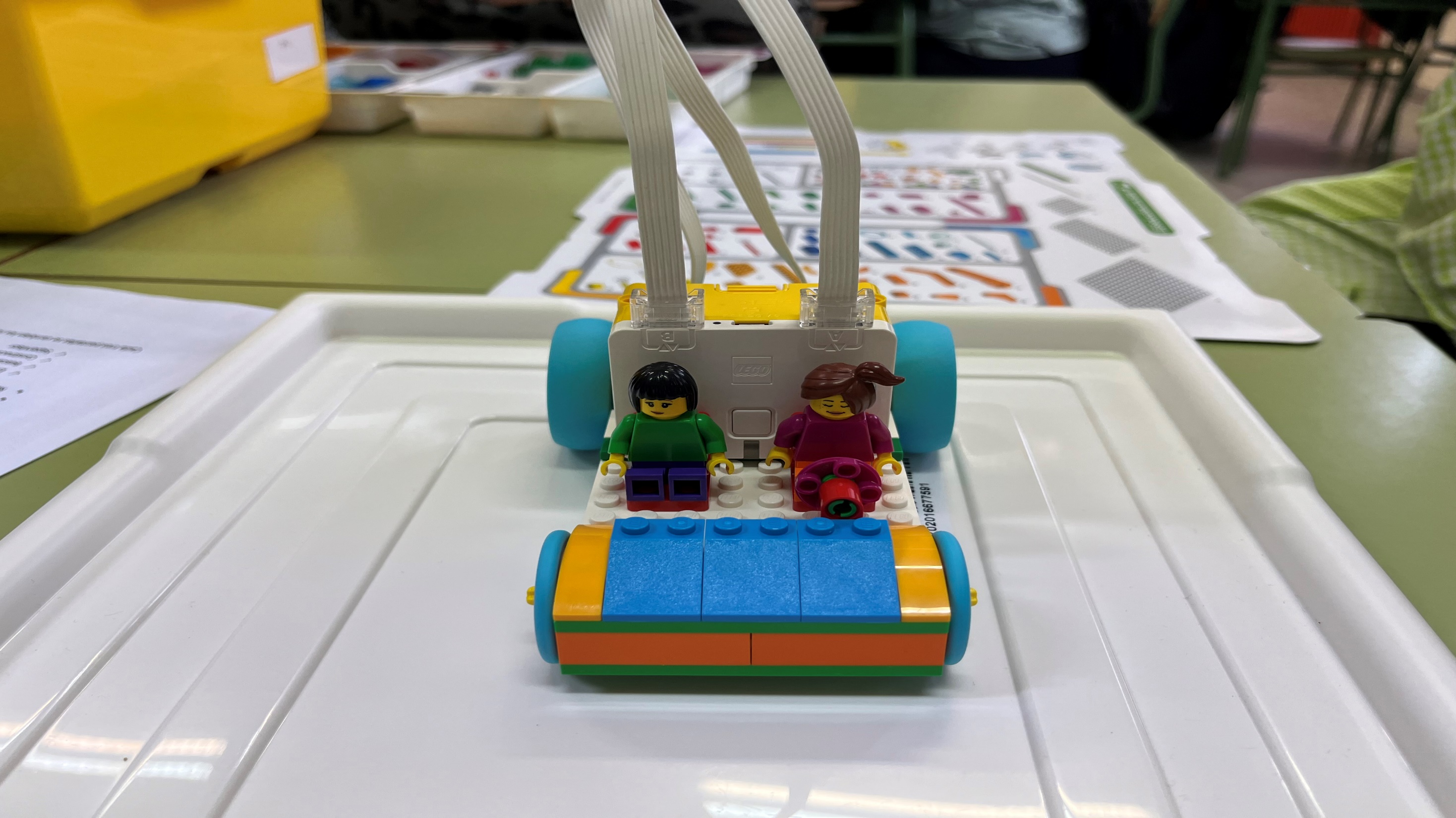 Robótica legoceip la villa (Cuéllar)
11